April 2023
Info related to 802.11bf Ad-hoc meeting in Lund, Sweden, July 2023
Date: 2023-06-26
Authors:
Slide 1
Leif Wilhelmsson, Ericsson AB
April 2023
Contents
Lund
Traveling to Lund and traveling in Lund
Where to stay
Ericsson’s office – How to find the meeting location
Slide 2
Leif Wilhelmsson, Ericsson AB
April 2023
Lund
Lund is a small town more than 1000 years old with about 100 000 people
Located 20 km from Malmö, the third largest city in Sweden
Lund University has about 40 000 students
Many go by bike or walk to their destinations, or use the tram
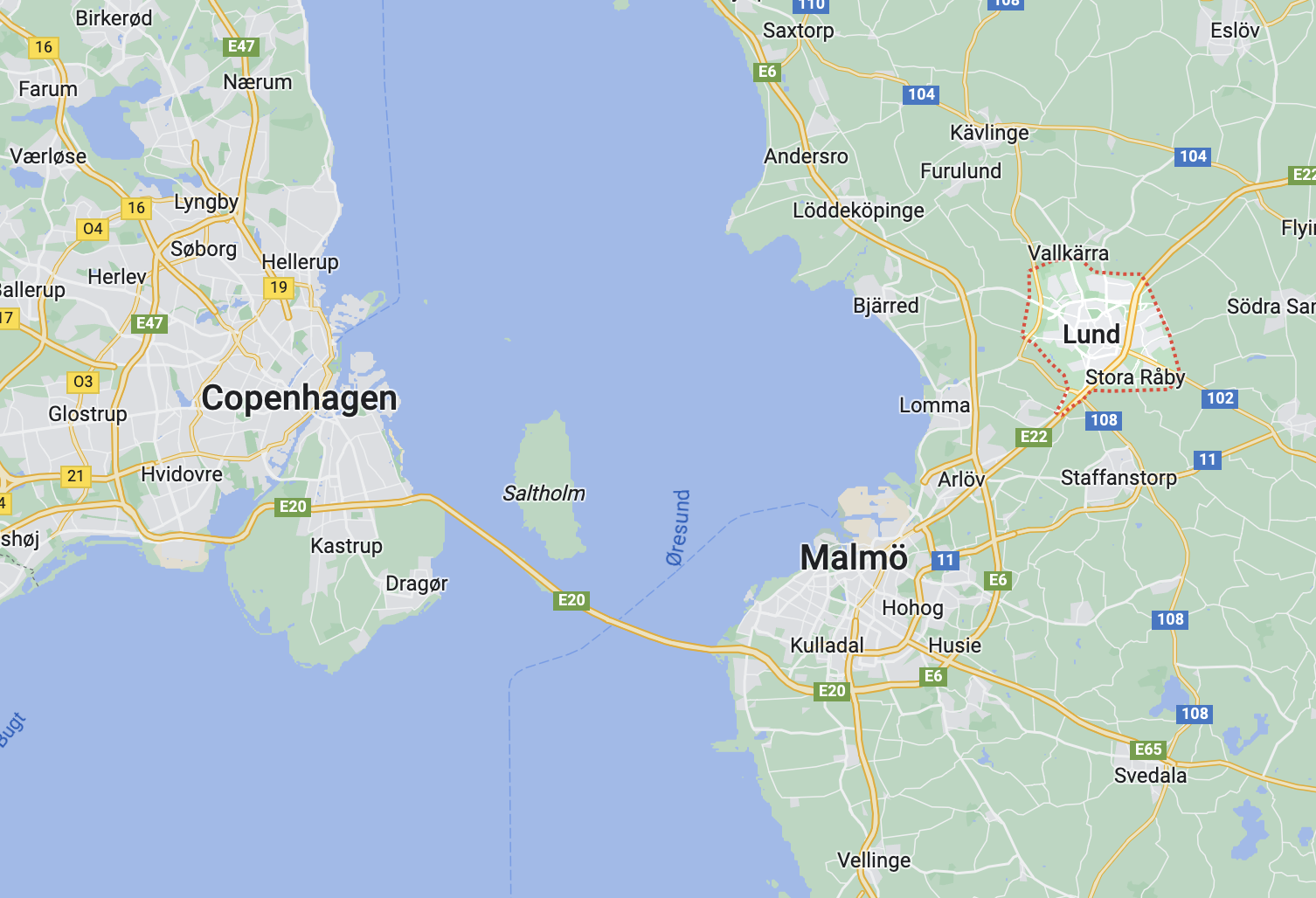 Slide 3
Leif Wilhelmsson, Ericsson AB
April 2023
Traveling to/from Lund
The closest major airport is Copenhagen Airport (CPH), about 50km from Lund
Train from CPH to Lund takes 40 minutes
Leaves every 20 minutes (except during some hours at night)
Costs 15 USD one-way
When going to Berlin, the simplest way is to fly from CPH, first taking the train from Lund to CPH
Slide 4
Leif Wilhelmsson, Ericsson AB
April 2023
Traveling to/from Lund
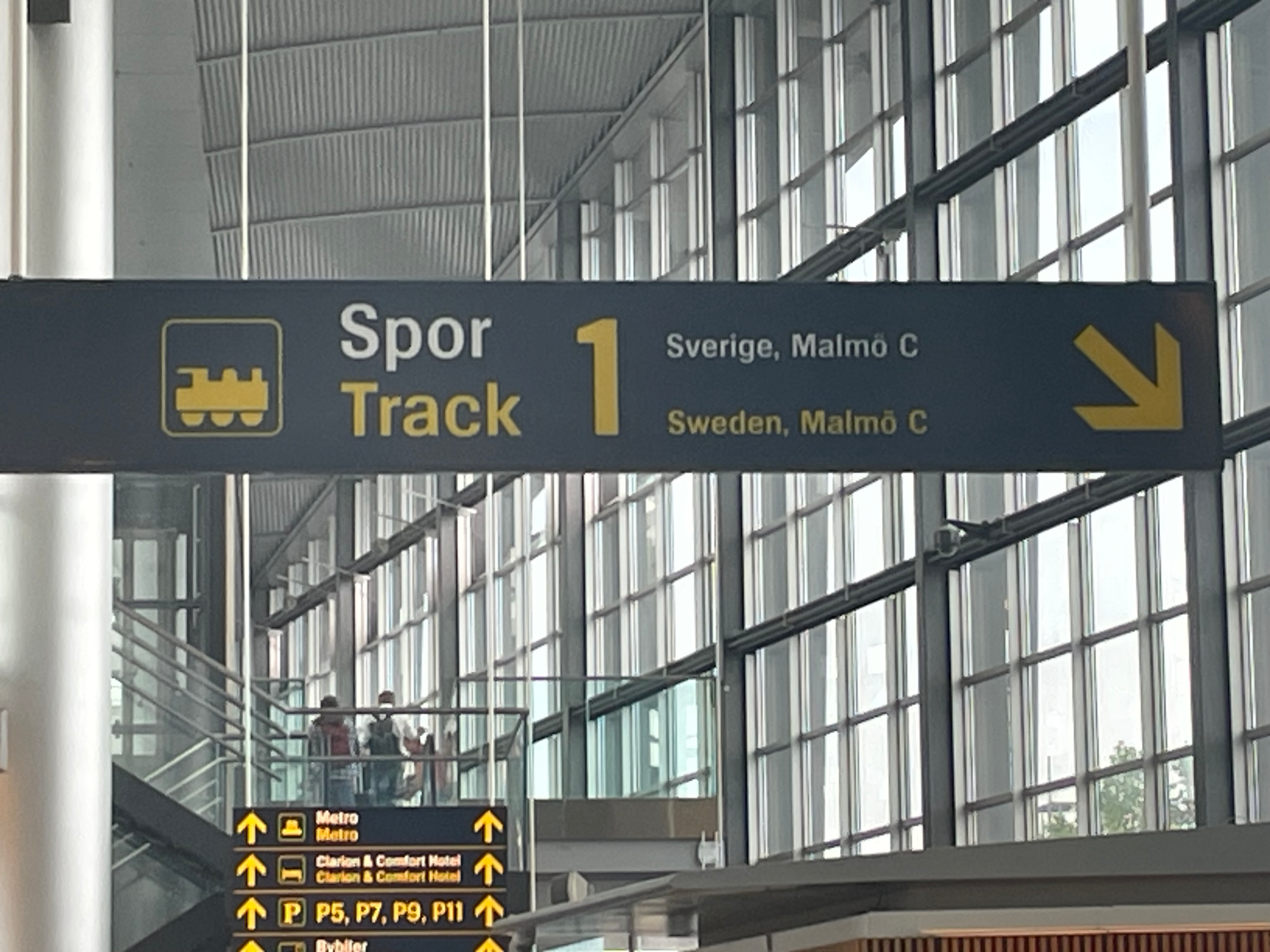 Train from CPH to Lund takes 40 minutes
Leaves every 20 minutes (except during some hours at night)
Costs 15 USD one-way
After baggage claim, entering the arrival/departure area, look for the train to Sweden
Slide 5
Leif Wilhelmsson, Ericsson AB
April 2023
Buying tickets
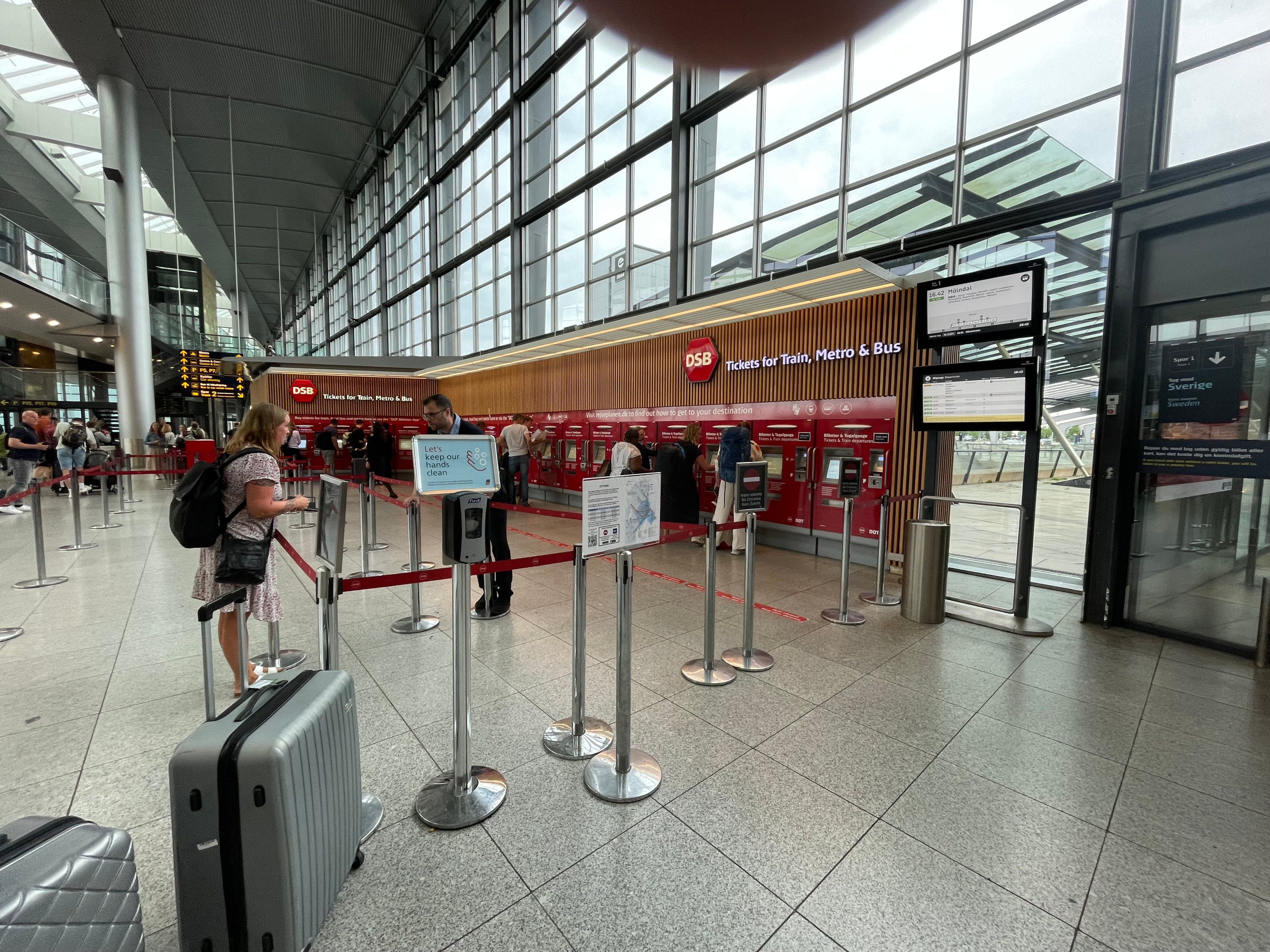 There are ticket machines just before taking the escalator down to the train track
However, it more convenient if you use the app. This will also be used for the tram in Lund
Slide 6
Leif Wilhelmsson, Ericsson AB
April 2023
Buying tickets
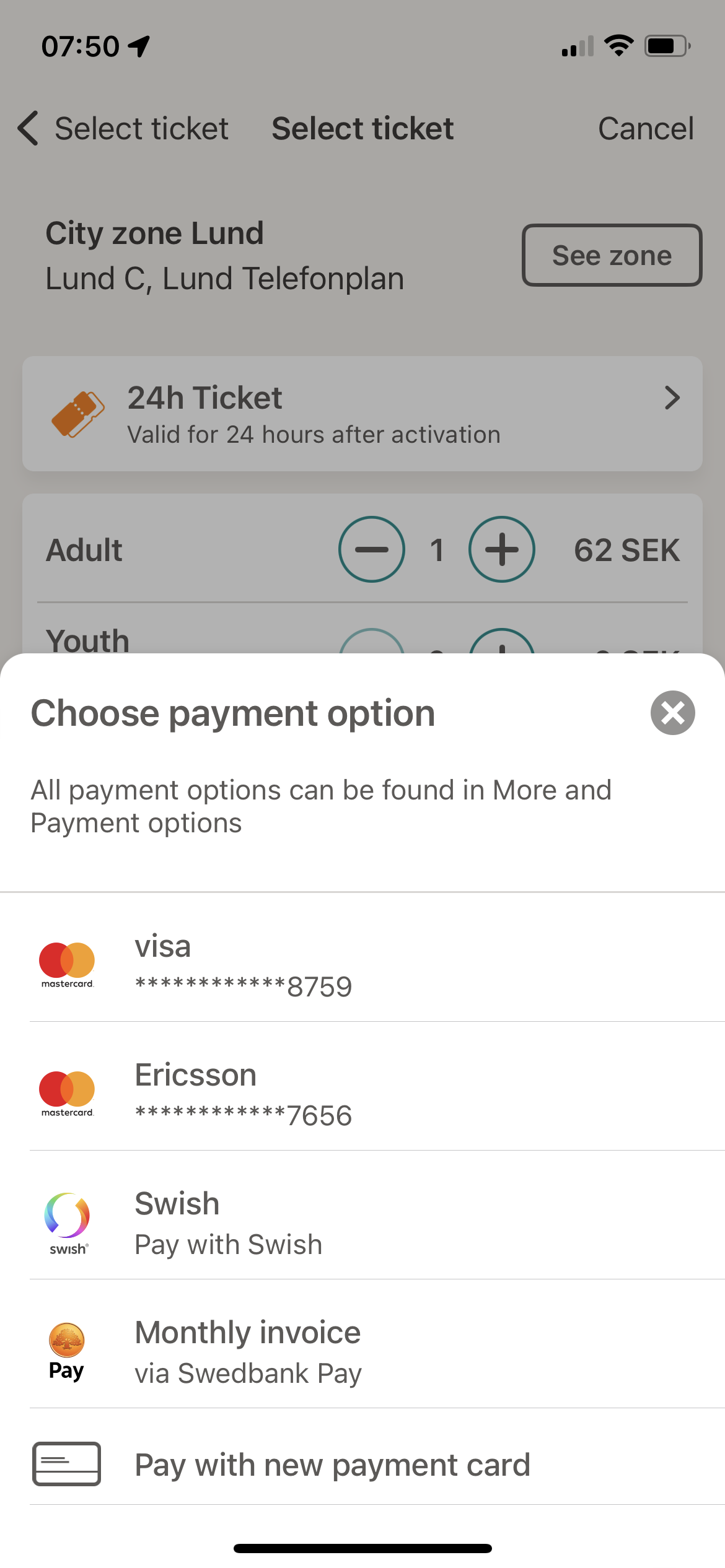 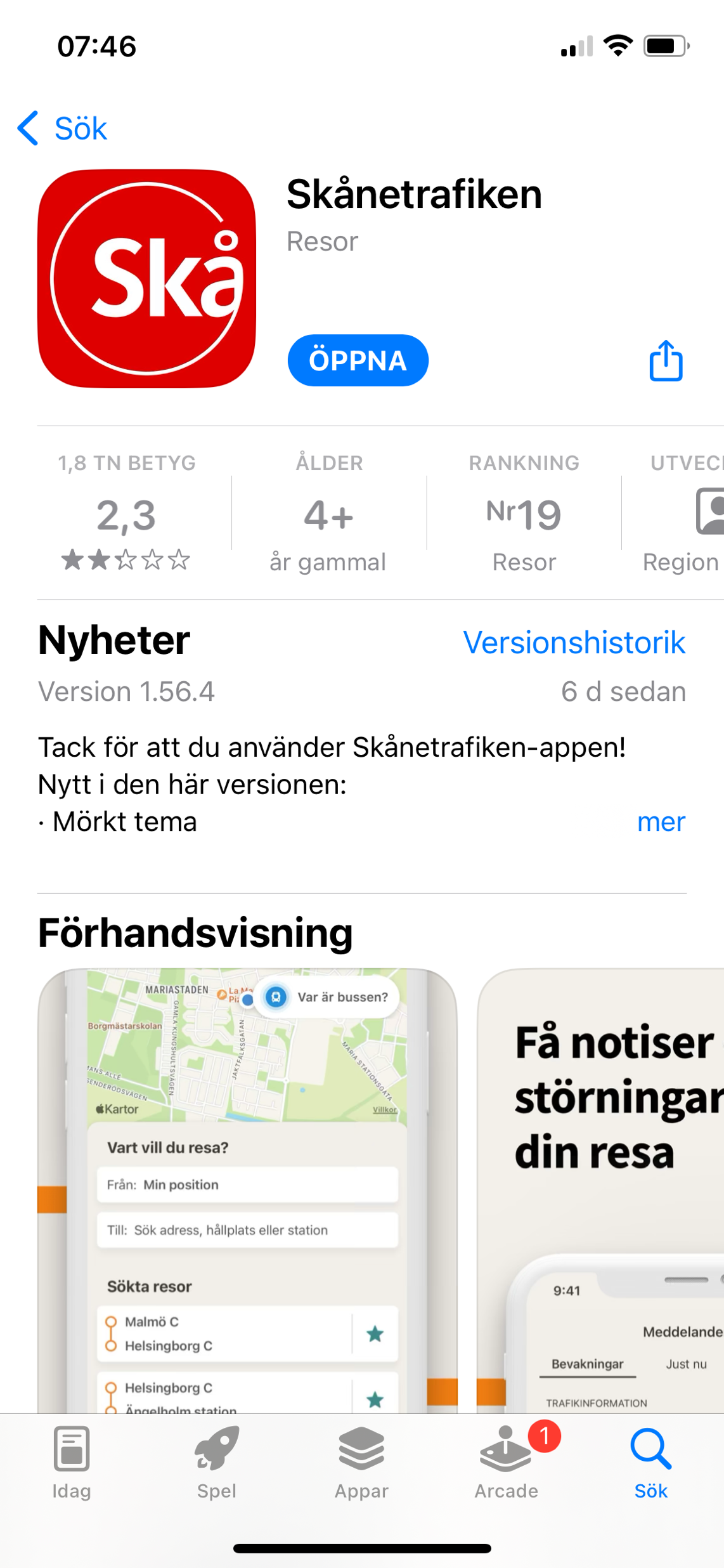 The app you need is “Skånetrafiken”, see picture to the right
It is very important that you buy and activate your ticket before the train leaves. If they check, they charge quite a bit if the ticket is not activated
You can probably connect a card beforehand
Slide 7
Leif Wilhelmsson, Ericsson AB
April 2023
CPH -Lund
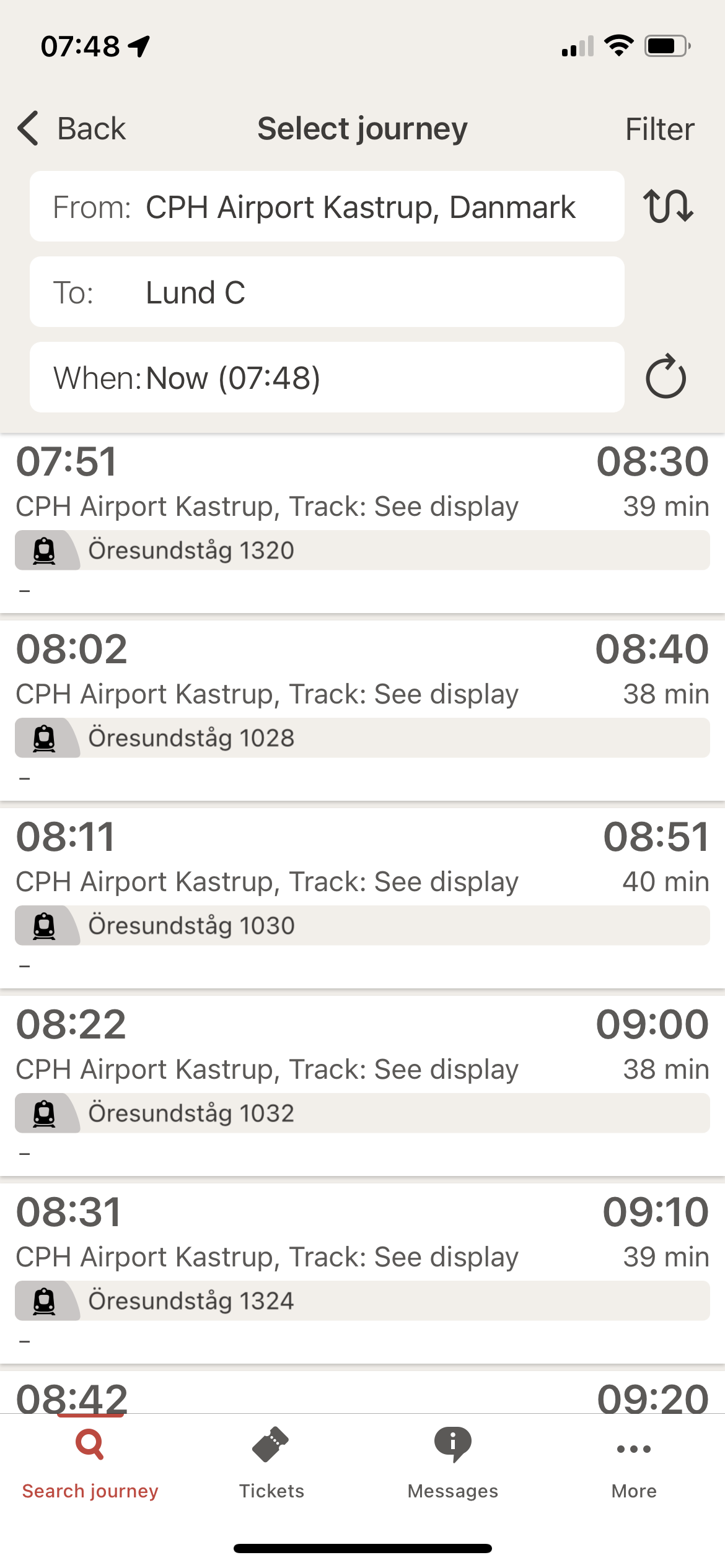 From the airport to Lund, you should buy one-way tickets
The ticket is valid for a certain time, but it is not for a specific train even though you select a specific trip when buying the ticket
For CPH-to Lund, you should select as indicated to the right
Slide 8
Leif Wilhelmsson, Ericsson AB
April 2023
Using the tram in Lund
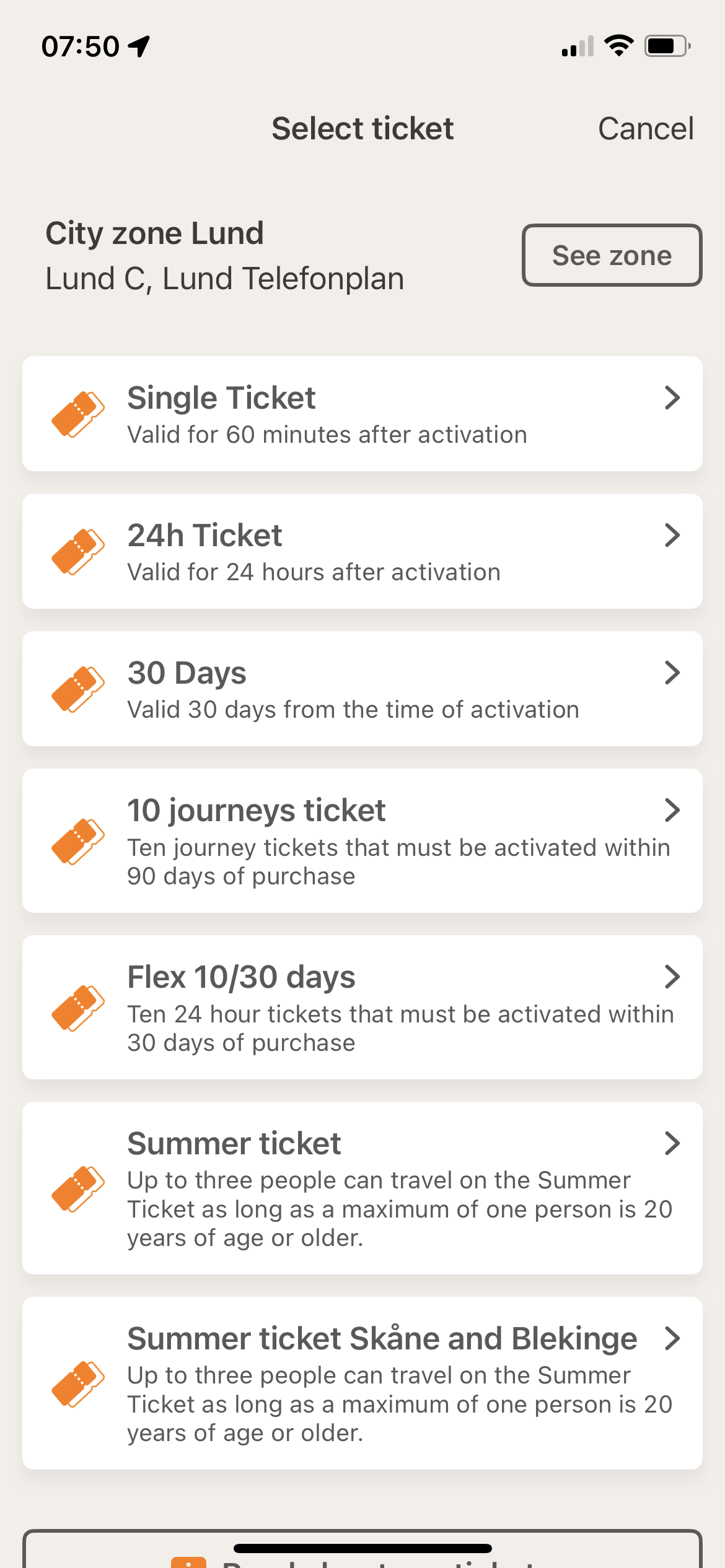 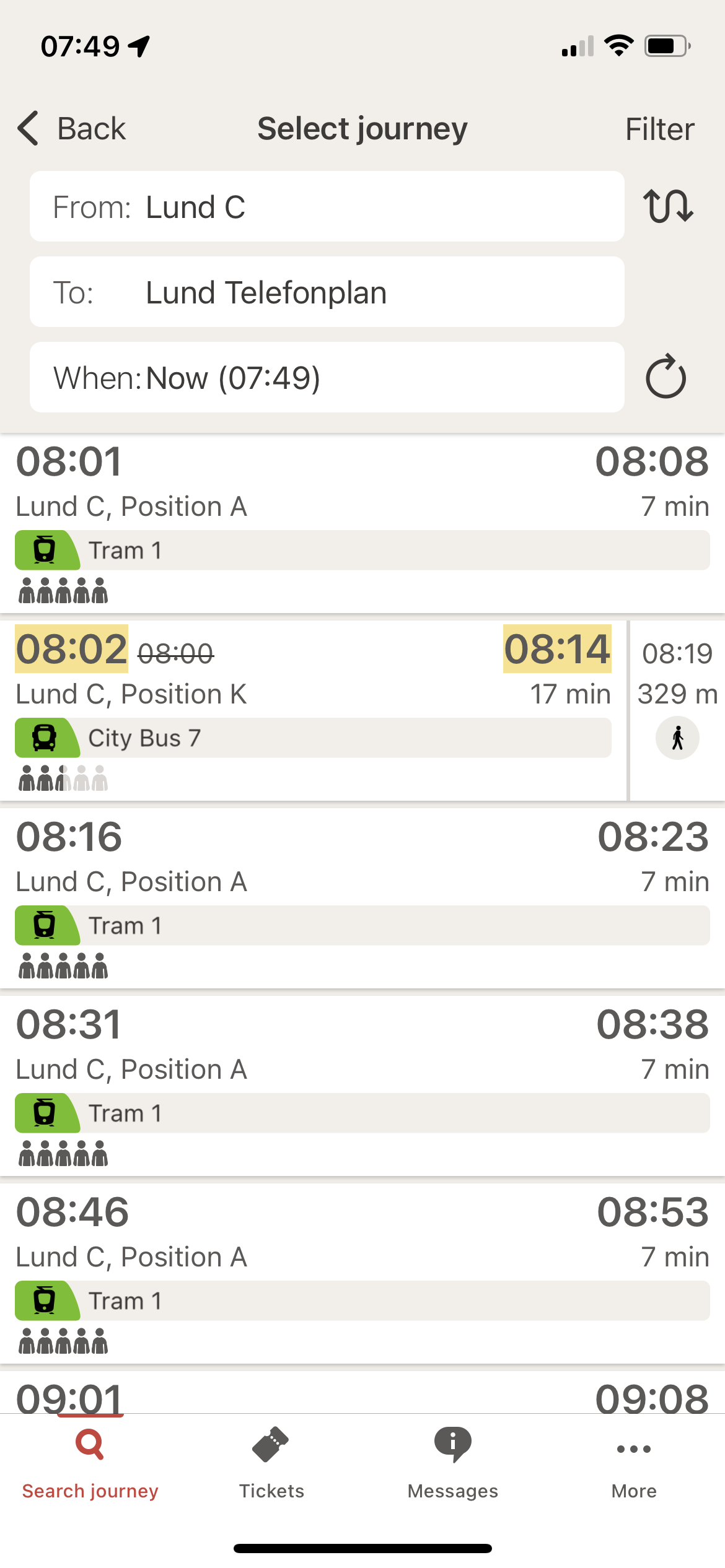 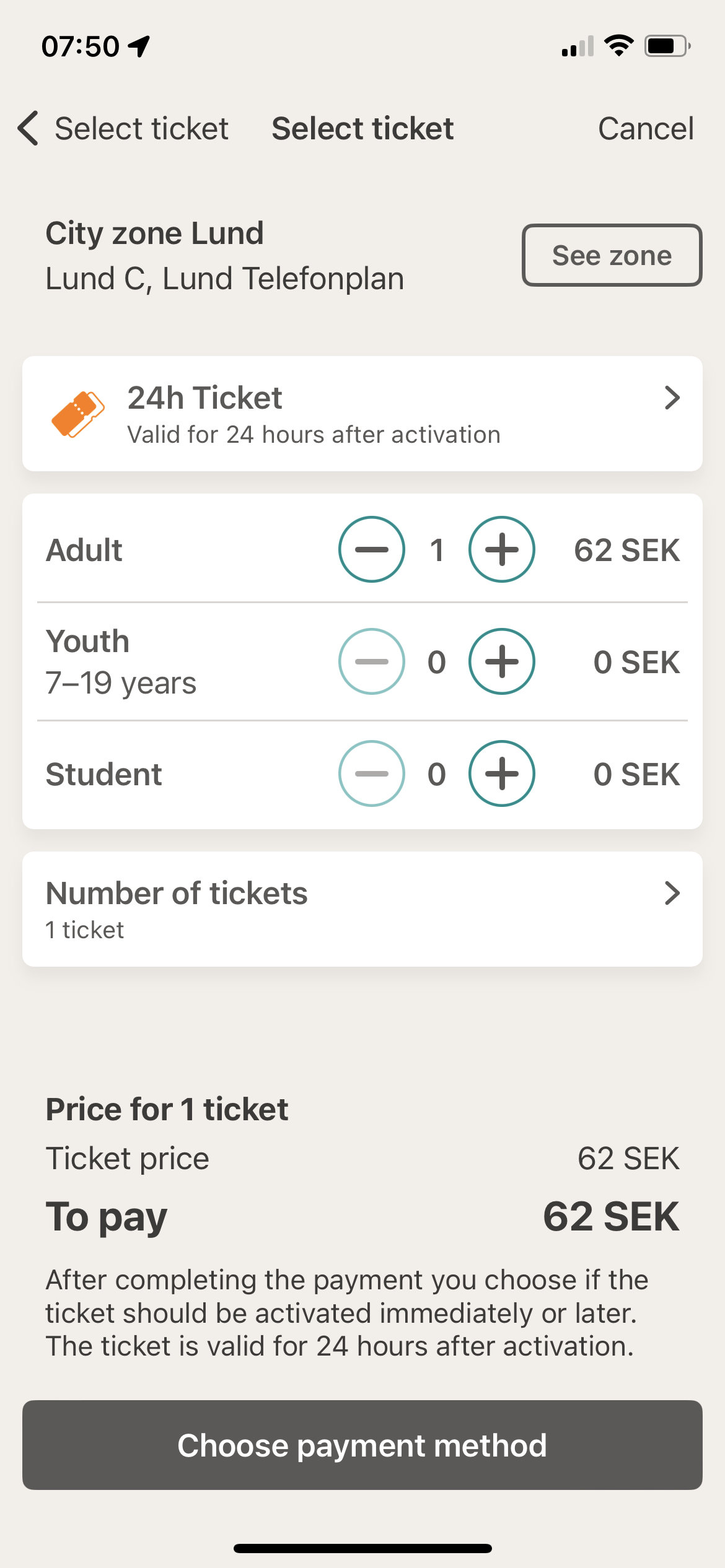 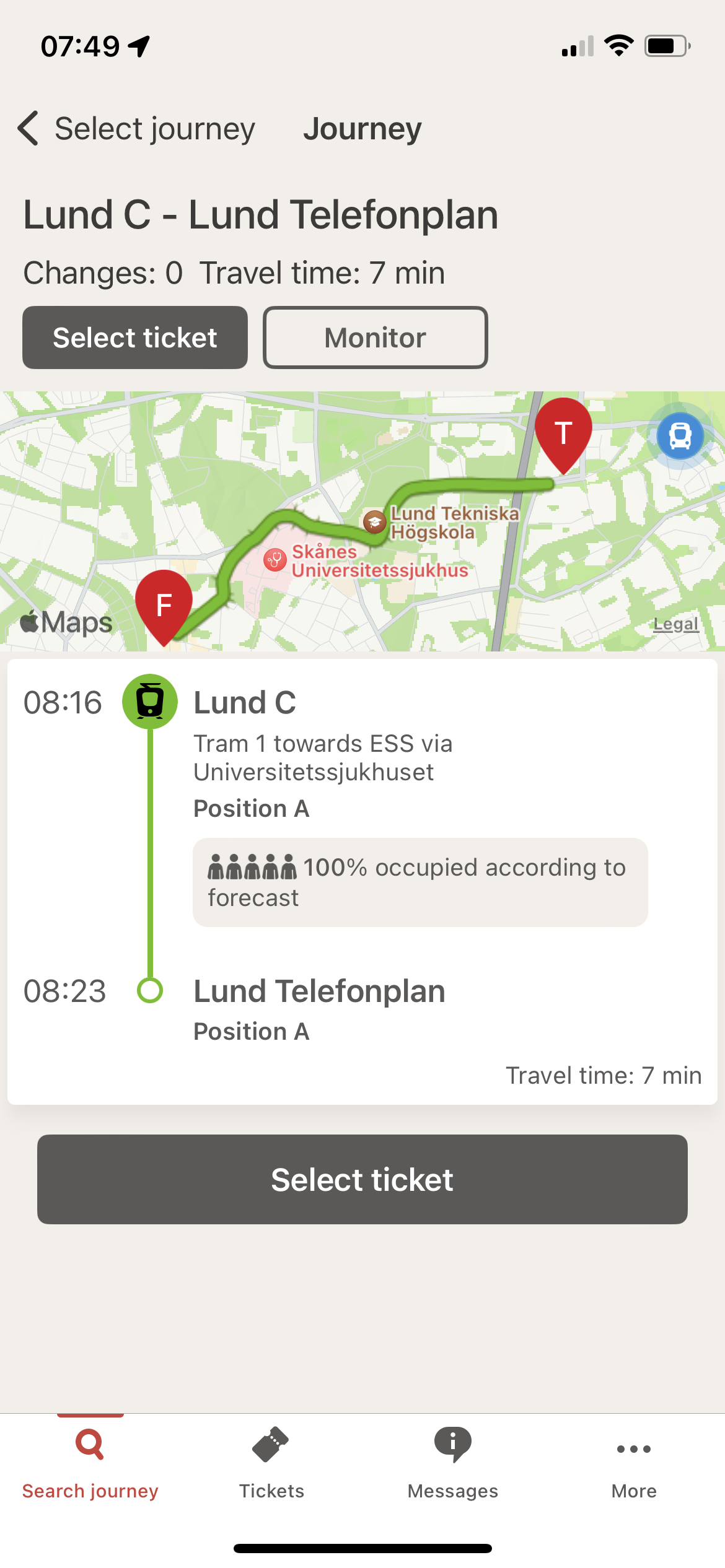 Going from the hotel to Ericsson office, buy day tickets rather than one-way tickets. From Lund C to Telefonplan for getting to Ericsson
Also here, it is important to activate the ticket not just buy it
Slide 9
Leif Wilhelmsson, Ericsson AB
April 2023
Traveling long distance in Sweden
If you are not arriving at CPH, but in e.g. Stockholm, the simplest and least expensive way is to go by train https://www.sj.se/en/
The following may be worth to note
The price difference between first and second class may not be that big. Consider first class
You don’t need to buy a specific seat, but during summer time it is probably preferred
Slide 10
Leif Wilhelmsson, Ericsson AB
April 2023
Taxi
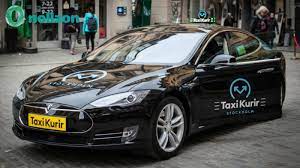 Sweden is in general quite friendly and honest. Taxi is one exception.
It is unregulated and basically free pricing. This is used by some to fool turists and not run by the meter. Even if they run by the meter I am not sure if it is honest
Use the larger taxi companies, e.g Taxi kurir
At taxi stands, you usually find these
You can also book using https://www.taxikurir.se/
Or by their app
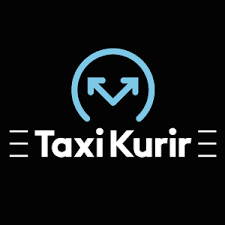 Slide 11
Leif Wilhelmsson, Ericsson AB
April 2023
Uber
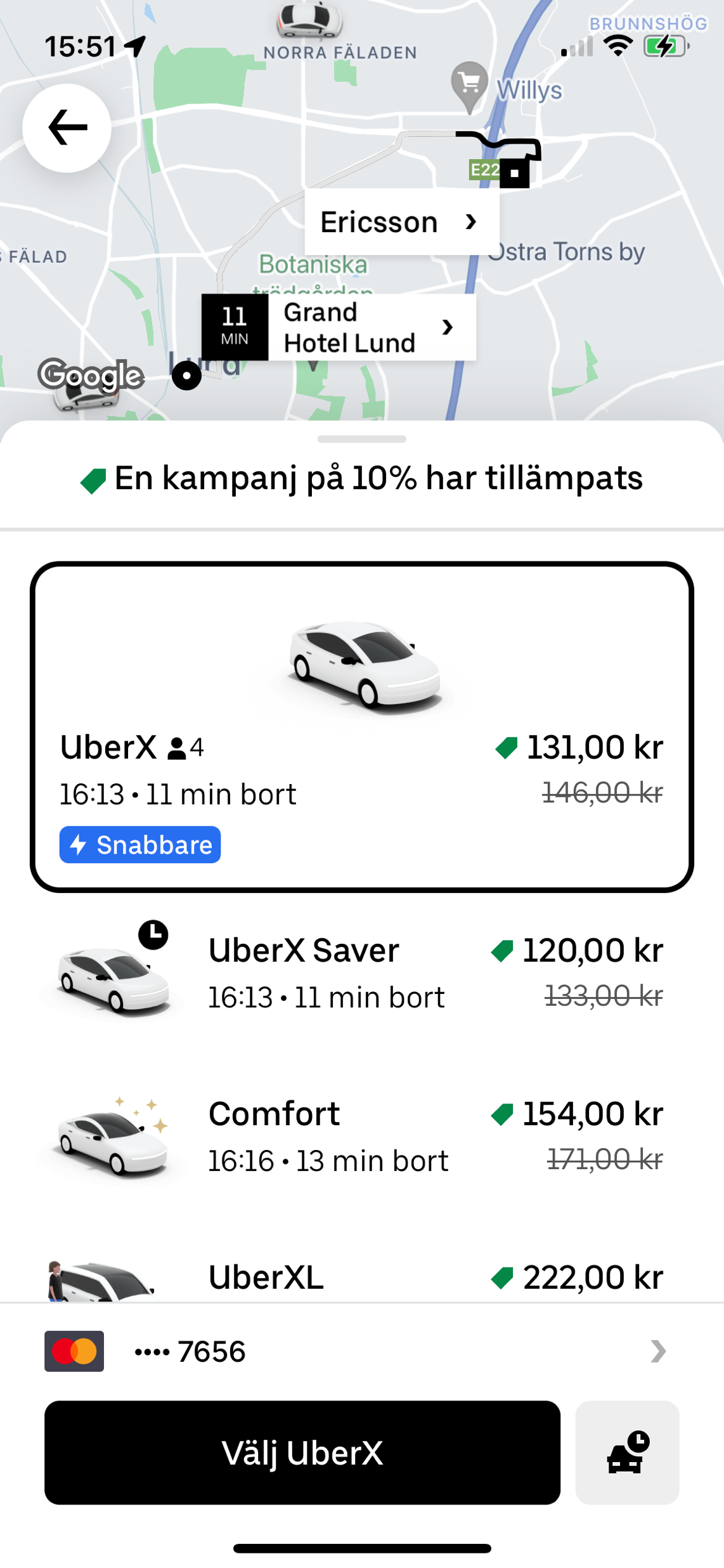 Not as common in Sweden as in e.g. US, but in Lund you should be able to find one
Most likely a better alternative than Taxi
Slide 12
Leif Wilhelmsson, Ericsson AB
April 2023
Where to stay?
Ericsson is located 7 minutes by tram from the central station
You can stay close to the Ericsson office (and take the tram to the city center in the evening) or
You can stay in the city center and take the tram to Ericsson 
Or you can stay in between
I believe it is nicer to stay in the city center, some options on the following pages
Slide 13
Leif Wilhelmsson, Ericsson AB
April 2023
Hotels
Grand Hotel https://www.grandilund.se/en
Classic hotel, more expensive, around 200 USD
100m from the train station
200m from the tram station
10+ restaurants & bars within 200m
Motel L https://ligula.se/en/motel-l/motel-l-lund/
New hotel 50m from Ericsson, around 100 USD
150m from tram station
Elite Hotel https://elite.se/en/hotels/lund/hotel-ideon/?utm_source=google&utm_medium=organic&utm_campaign=google-local&utm_content=lund
5-10 minutes walk to Ericsson, around 120 USD
300 m to tram station
Slide 14
Leif Wilhelmsson, Ericsson AB
April 2023
Ericsson location
Elite Hotel
Ericsson
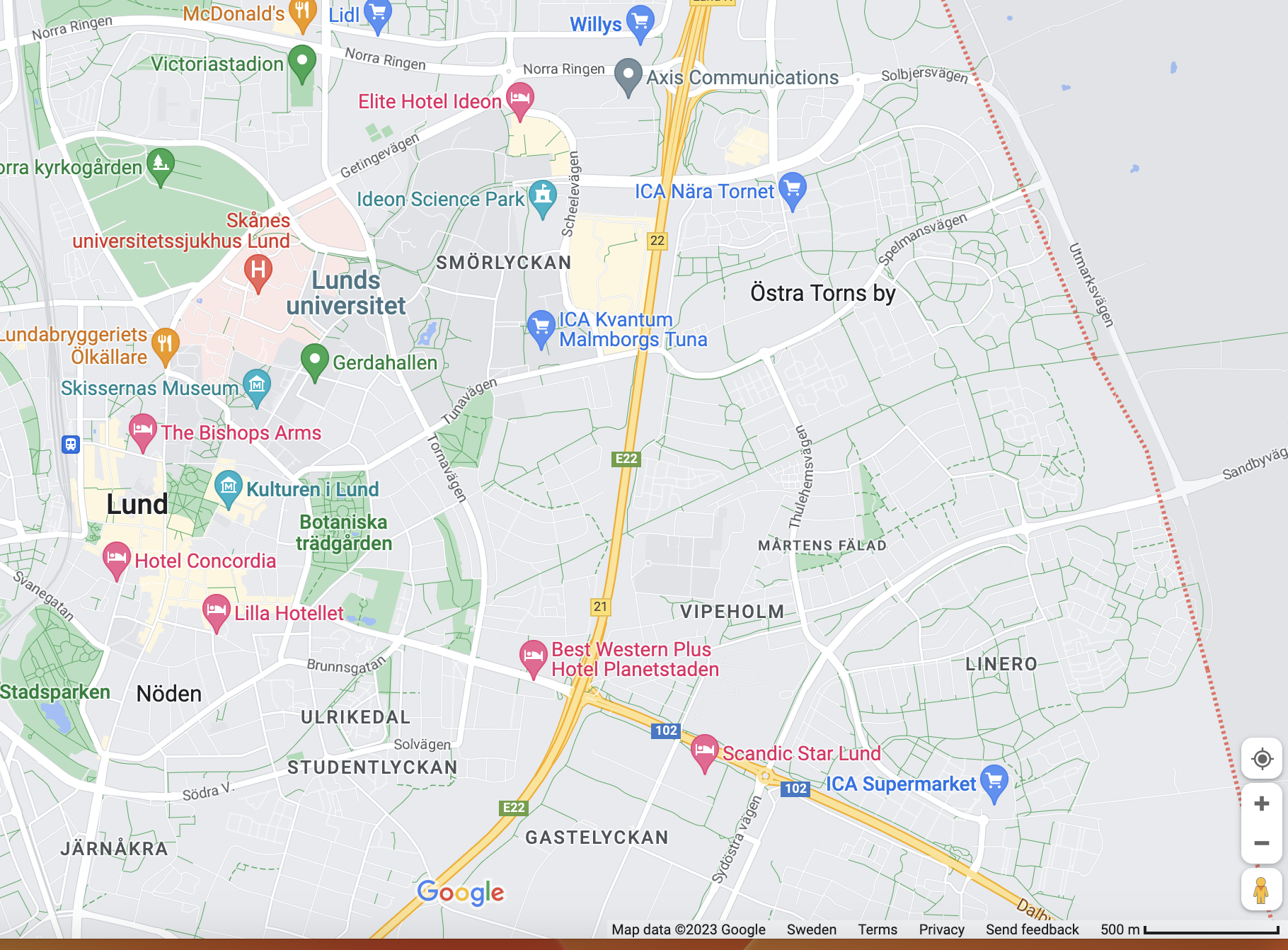 Motel L
Tram station
Train station
Grand Hotel
Slide 15
Leif Wilhelmsson, Ericsson AB
April 2023
Meeting Venue
Reception area.
Entrence is to the left,
and you find…
… meeting room “Triangeln”
 to the left
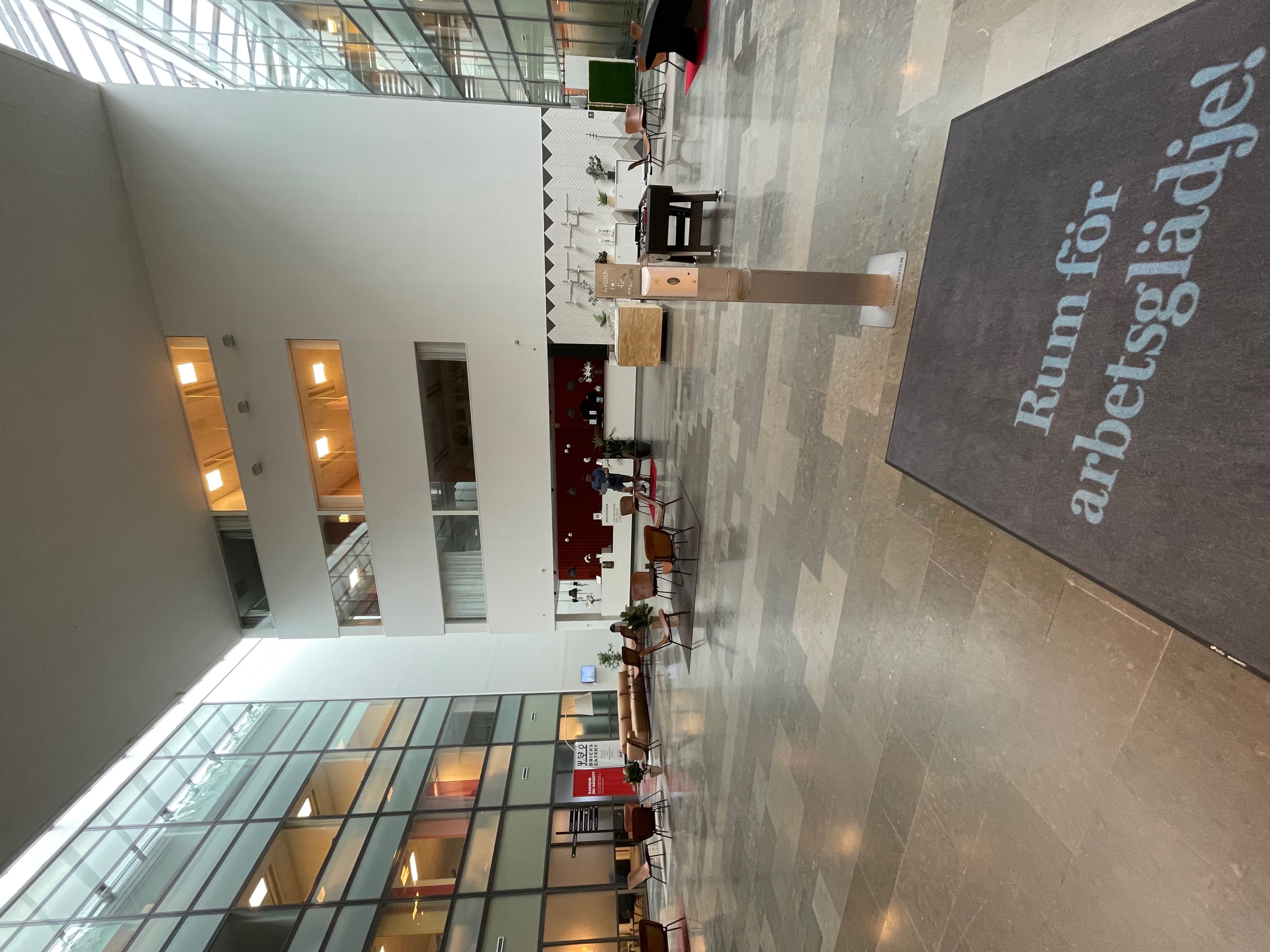 Building entrence
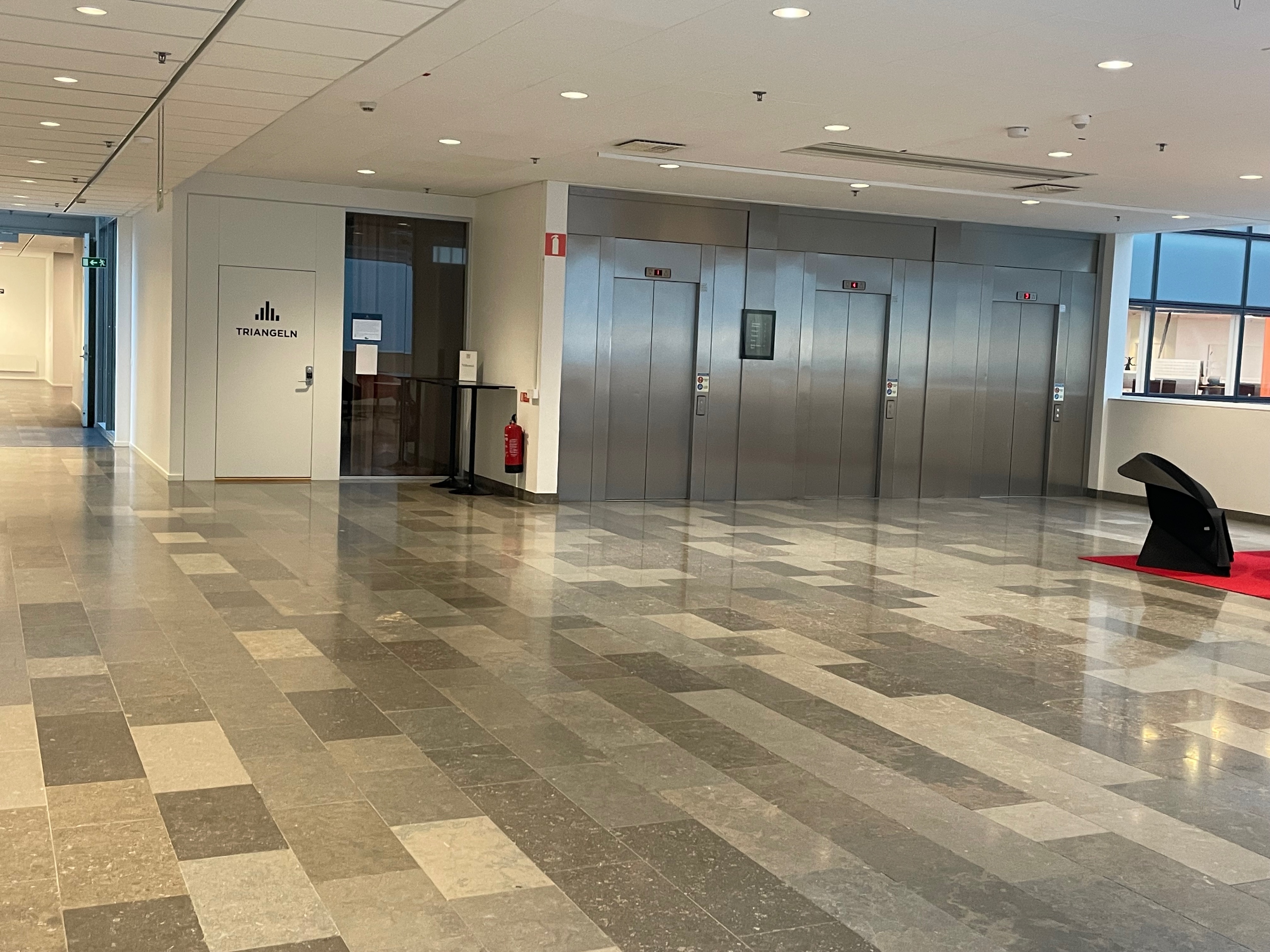 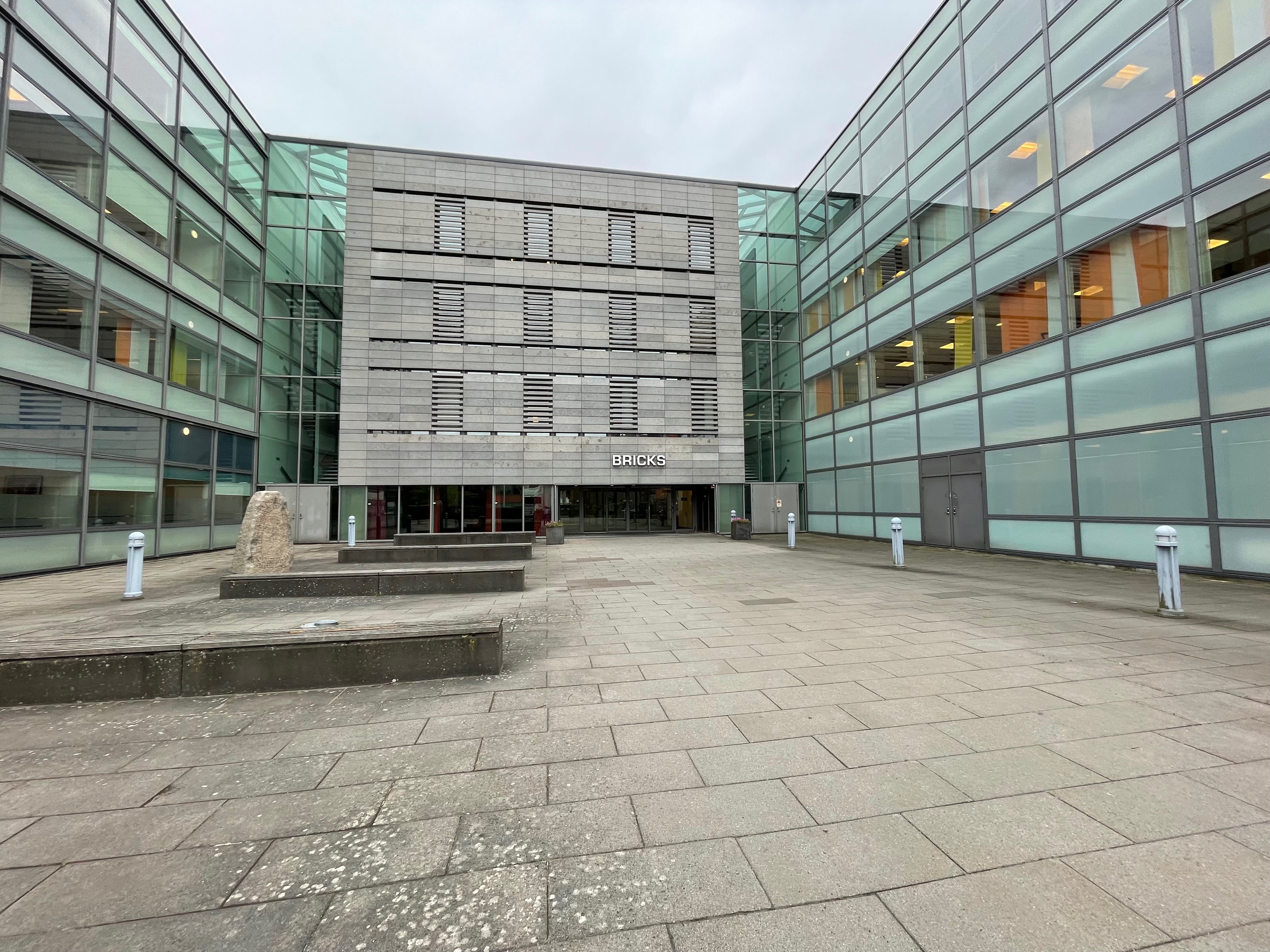 Slide 16
Leif Wilhelmsson, Ericsson AB
April 2023
Getting around by tram
Ericsson
Elite Hotel
Telefonplan is the stop when going to Ericsson or to Motel L
Ideontorget is the stop for Elite Hotel
Lund C is the stop for Grand Hotel
Lund C- Telefonplan takes 7 minutes
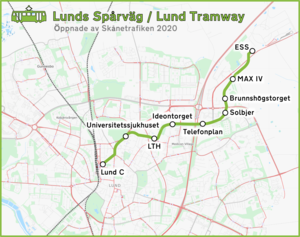 Motel L
Leif Wilhelmsson, Ericsson
Slide 17
Leif Wilhelmsson, Ericsson AB
April 2023
Participants in Lund
Tony
Claudio
Leif
Ali
Chris
Junghoon
Dong
Stephen
Naren
Rui
Benedikt
Slide 18
Leif Wilhelmsson, Ericsson AB